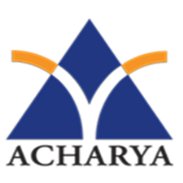 CARDIOVASCULAR SYSTEM
Mrs P Snehalatha Reddy
Associate professor
Dpt-Medical Surgical Nursing
23.06.2022
HEART
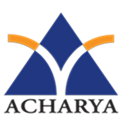 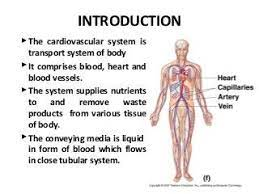 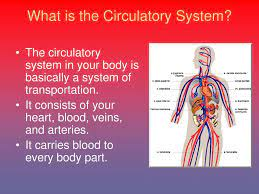 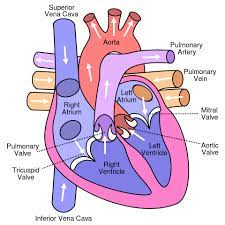 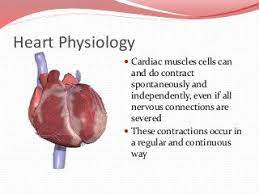 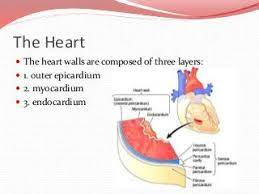 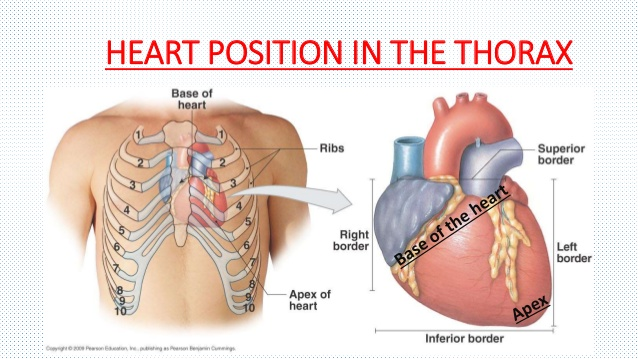 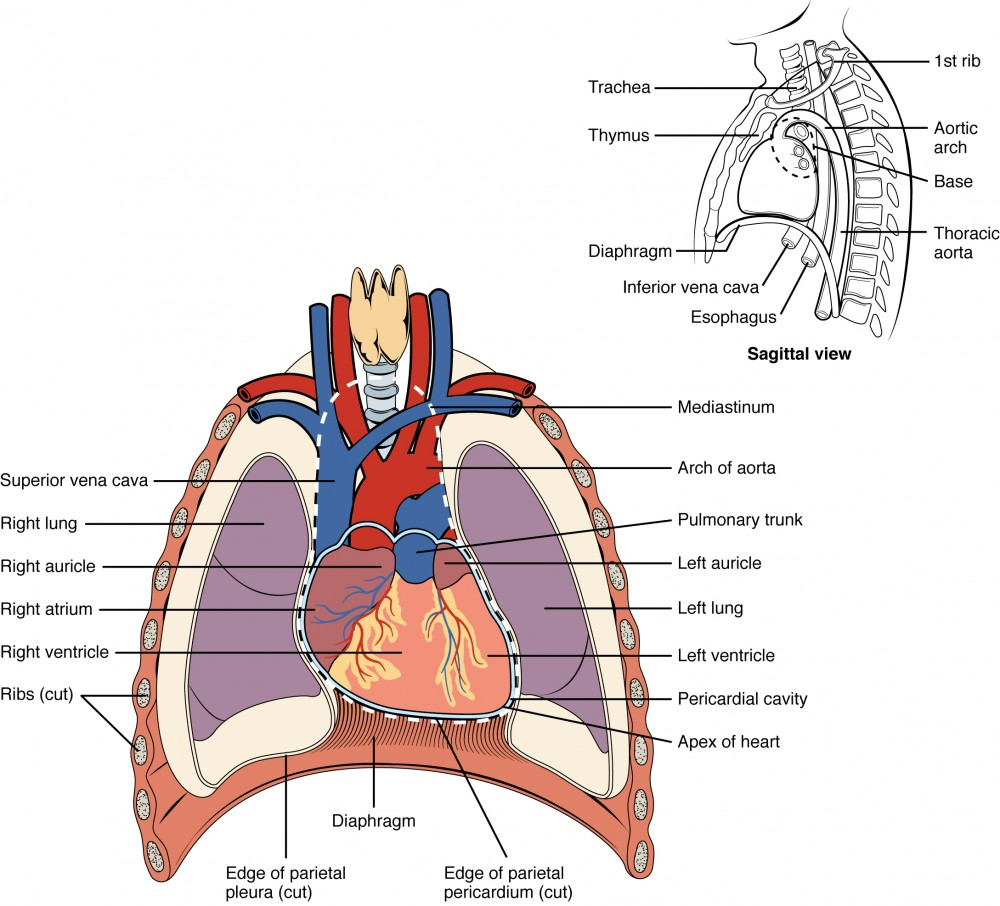 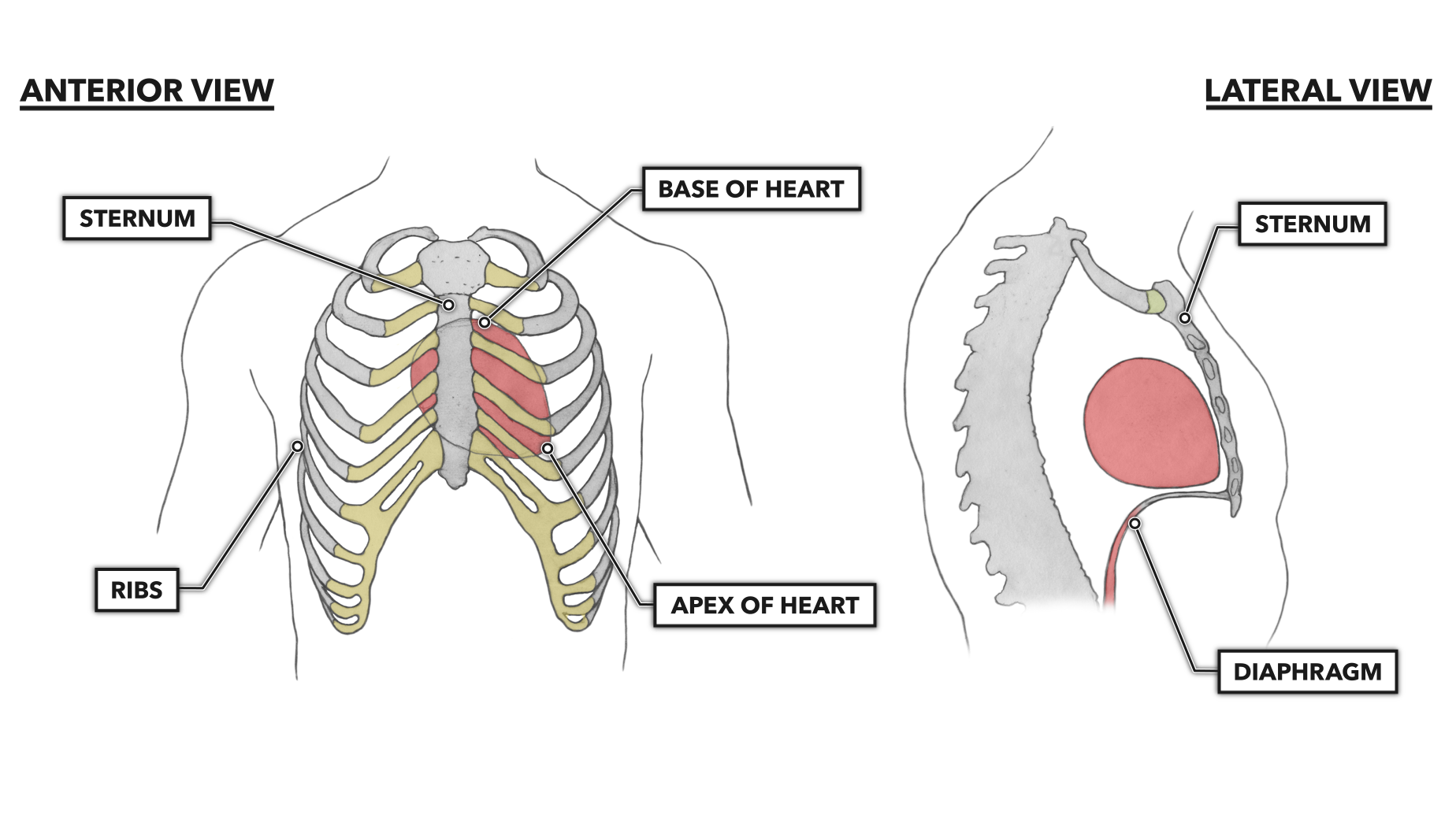 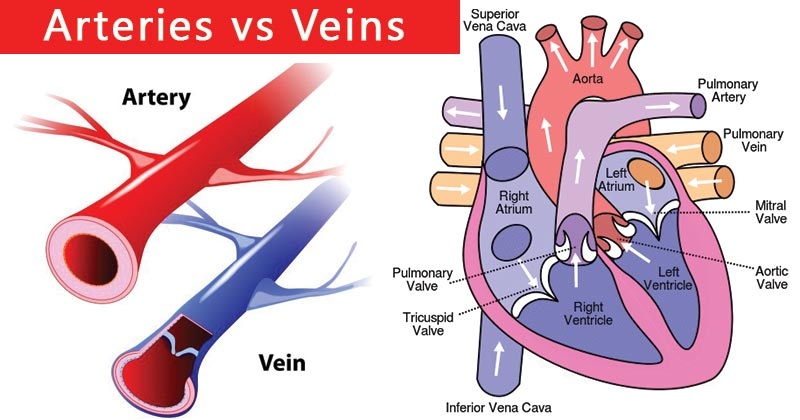 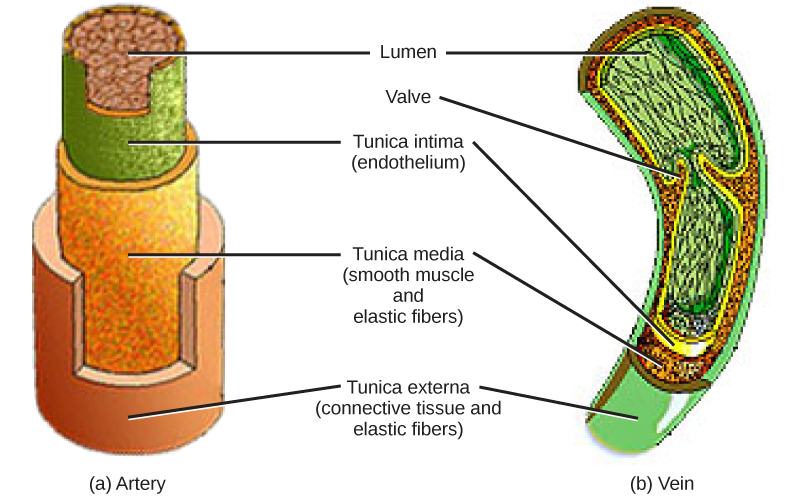 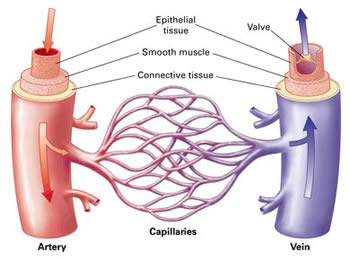 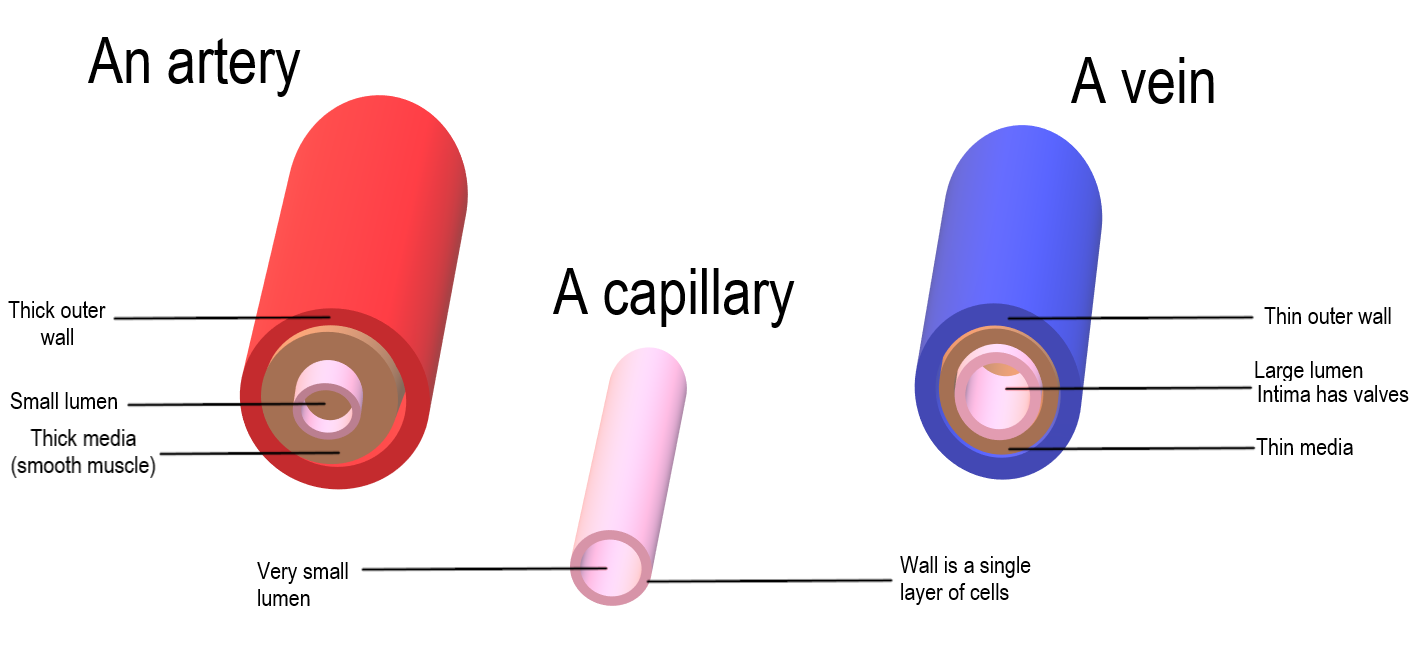 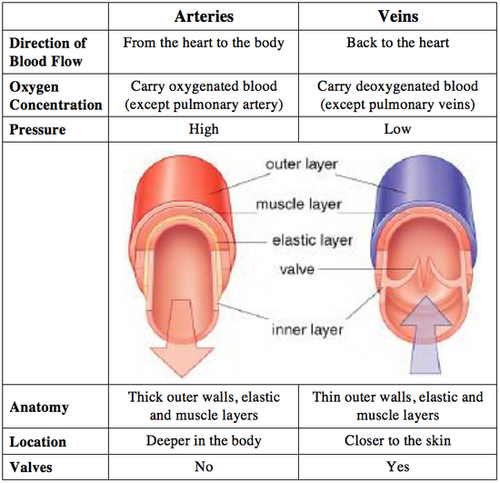 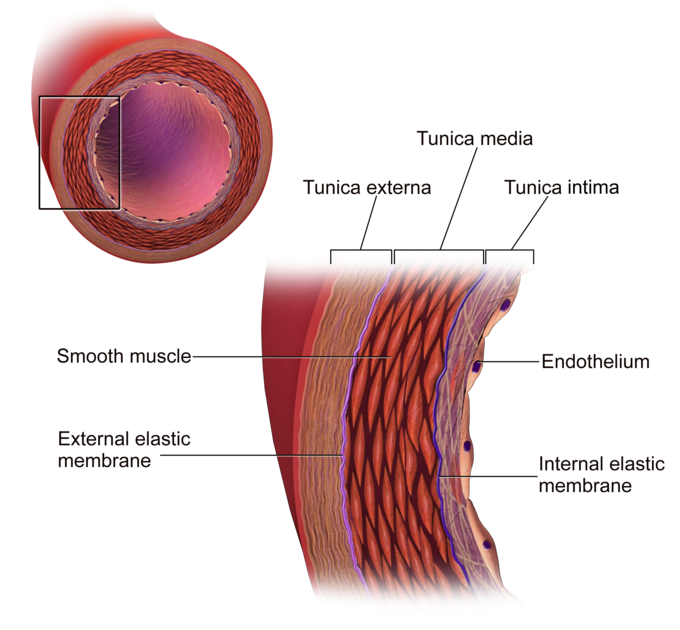 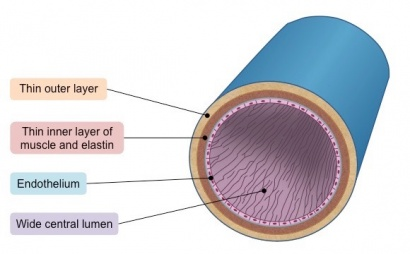 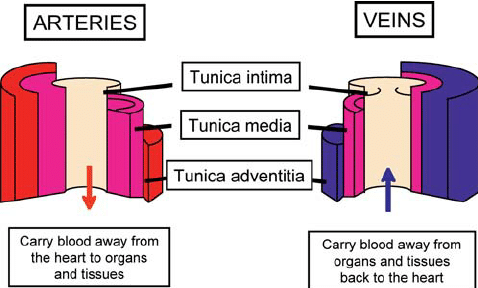 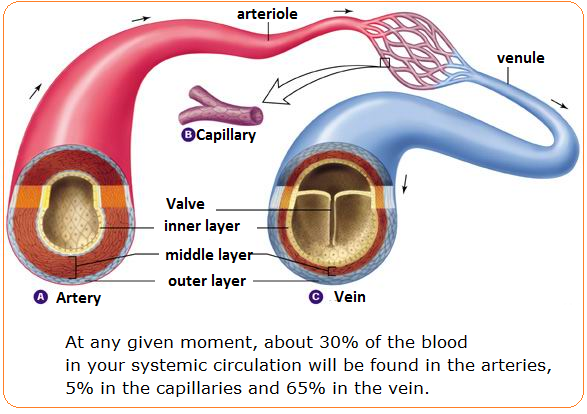 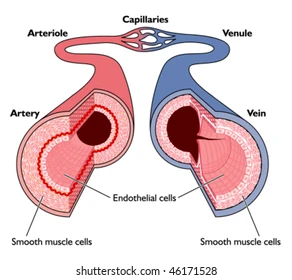 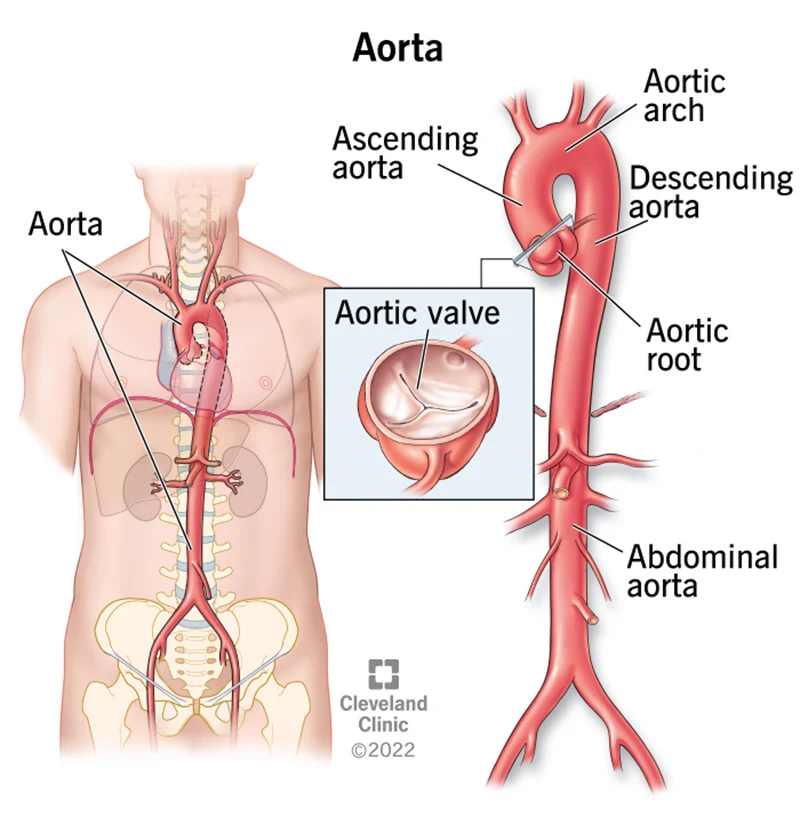 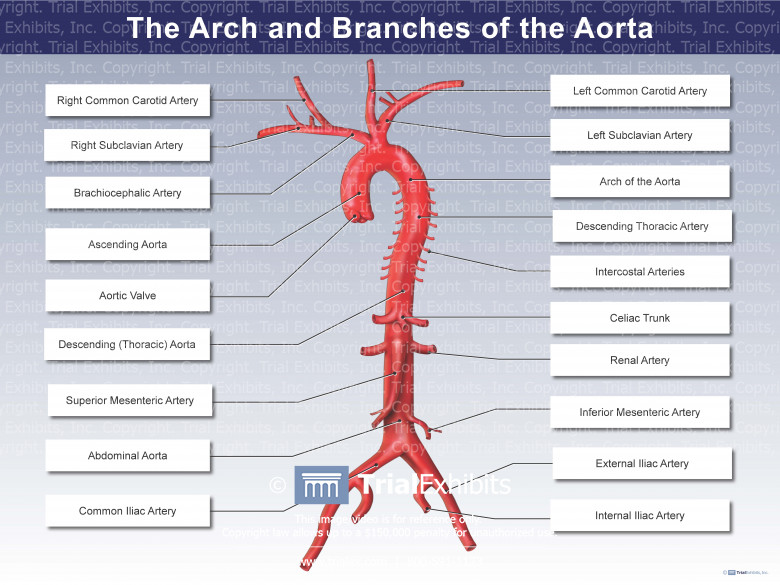 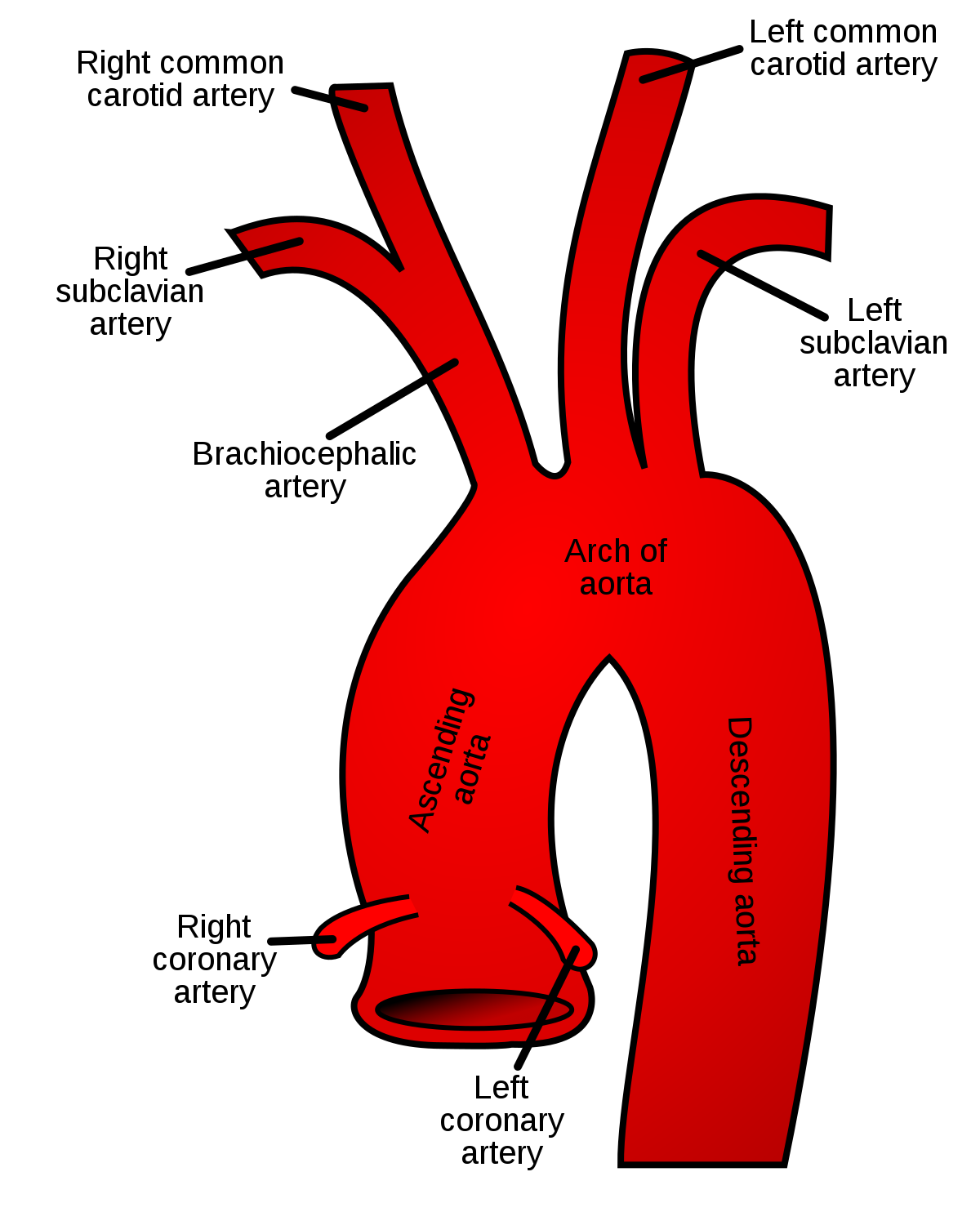 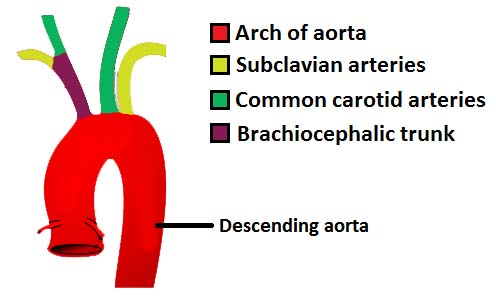